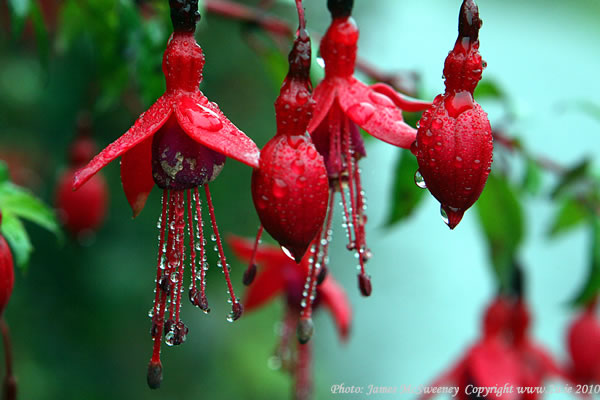 Gal 5:22:    But the fruit of the Spirit is love, joy, peace, patience, 		       kindness, goodness, faithfulness, gentleness and self-		       control.
Gal 2:20: 	I have been crucified with Christ and I no longer live, 		but Christ lives in me. I live by faith in the Son of 			God, who loved me and gave himself for me.
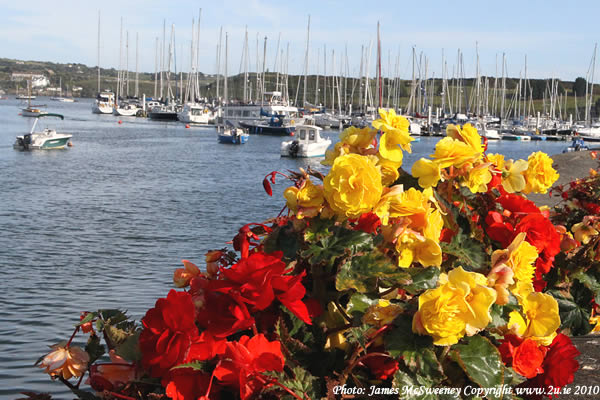 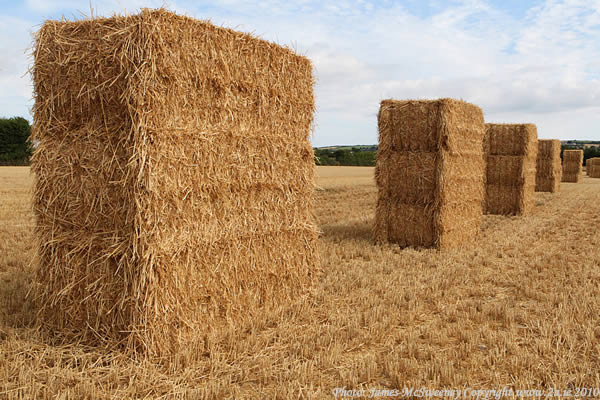 John 10:10:   The thief comes only to steal and kill and destroy; 
	 I have come that they may have life, and have it to the full.
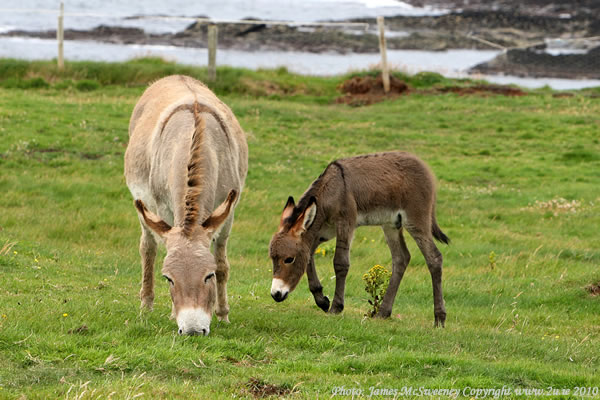 Eph 2:10:   We are God’s workmanship
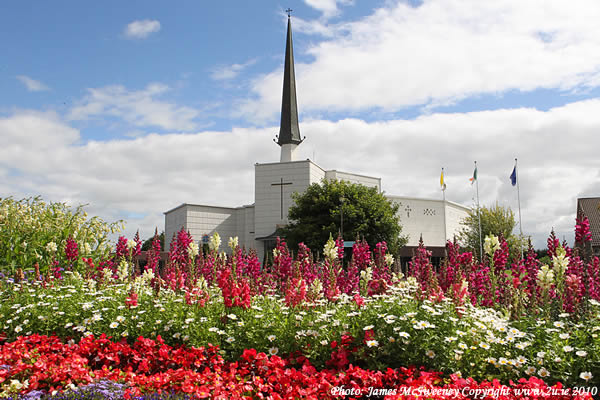 2 Cor 5:17:    If anyone is in Christ, she is a new 			  creation; the old has gone, the new 	  	              has come!
John 14:6: 	Jesus said, 
			“I am the way and the truth and the life.”
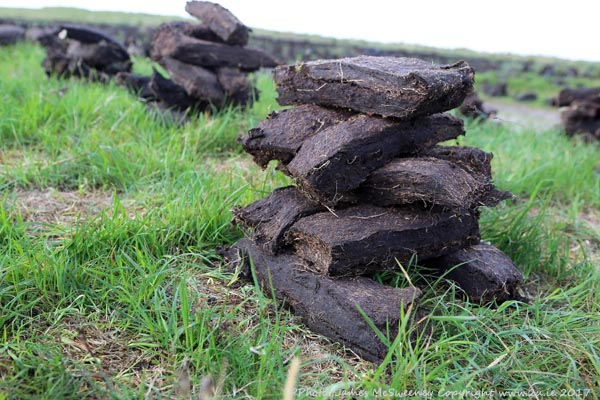 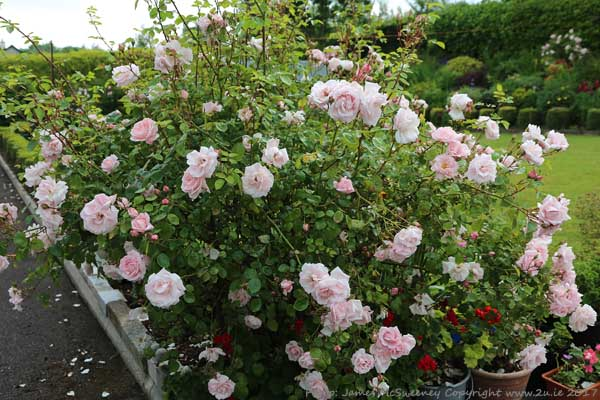 Isa 40:31:  Those who hope in the Lord will renew their strength. 	      	      They will soar on wings like eagles; they will run and 		       not grow weary, they will walk and not be faint.
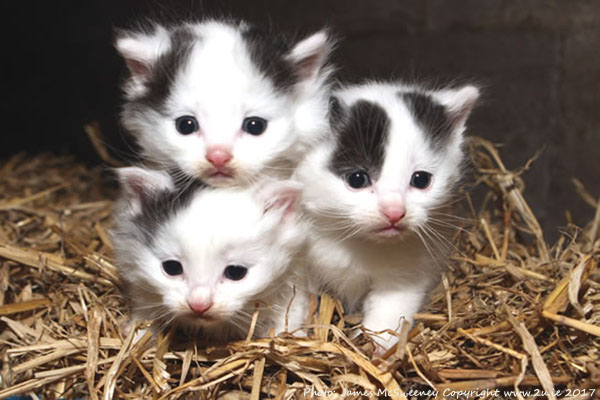 2 Cor 12:9:      He said to me, “My grace is sufficient
		   for  you.”
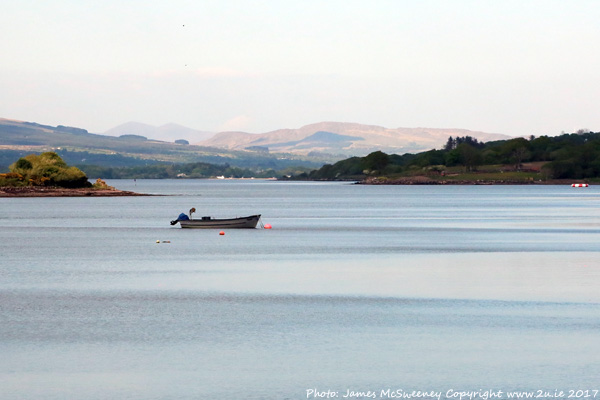 2 Tim 1:7: 	For God did not give us a spirit of timidity, 			but a spirit of power, of love and of self-discipline.
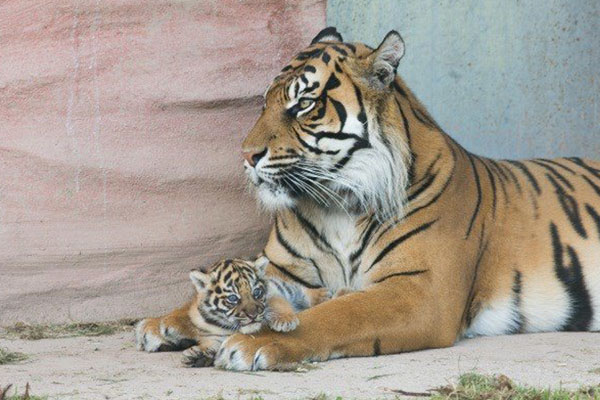 Phil 4:13:   I can do everything through him who gives me strength.
Phil 4:8:    Whatever is true, whatever is noble, whatever is right, 	       whatever is pure, whatever is lovely, whatever is 	  	       admirable - if anything is excellent or praiseworthy -   		       think about such things.
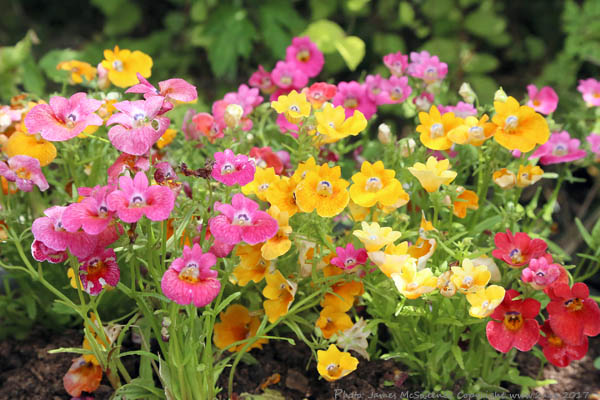 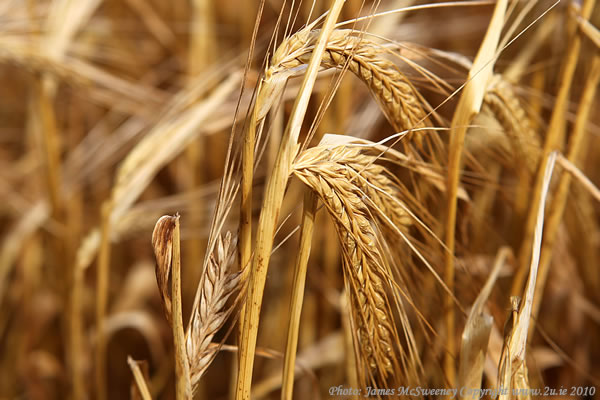 Josh 1:9: 	Have I not told you? Be strong and courageous. 		Do not be terrified; do not be discouraged, for the 		Lord your God will be with you wherever you go.
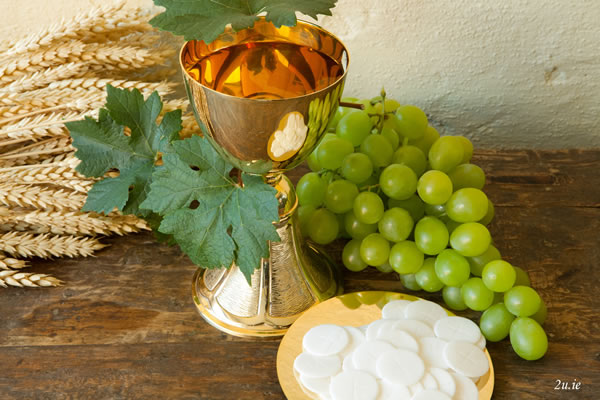 Matt 28:20:    I am with you always, to the very end of the age.
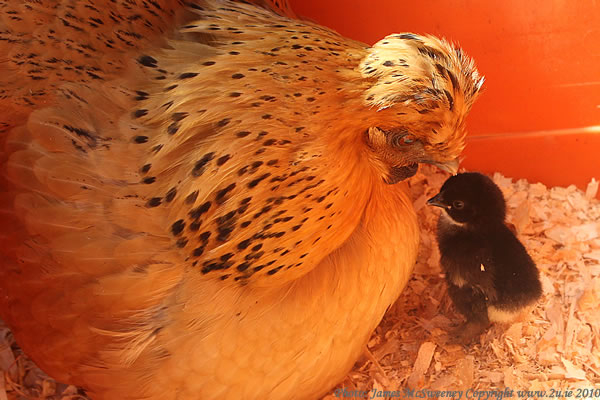 John 14:27: 	Peace I leave with you; my peace I give you. I do not 		give to you as the world gives. Do not let your 			hearts be troubled and do not be afraid.